МБДОУ №97.
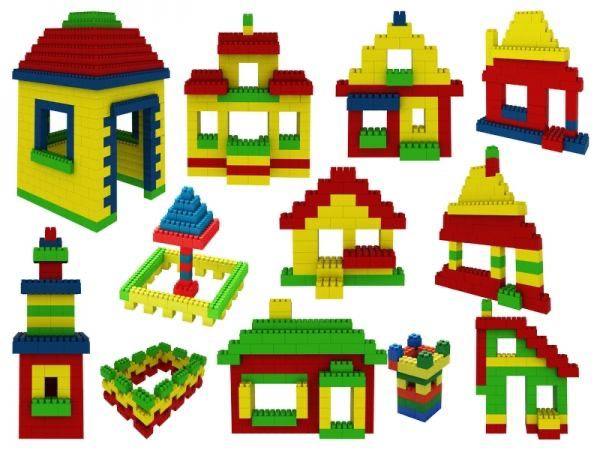 Лего-конструирование встаршей группе.
Подготовила и провела:Будникова Т.В. Участники дети 12 группы.
2021г.
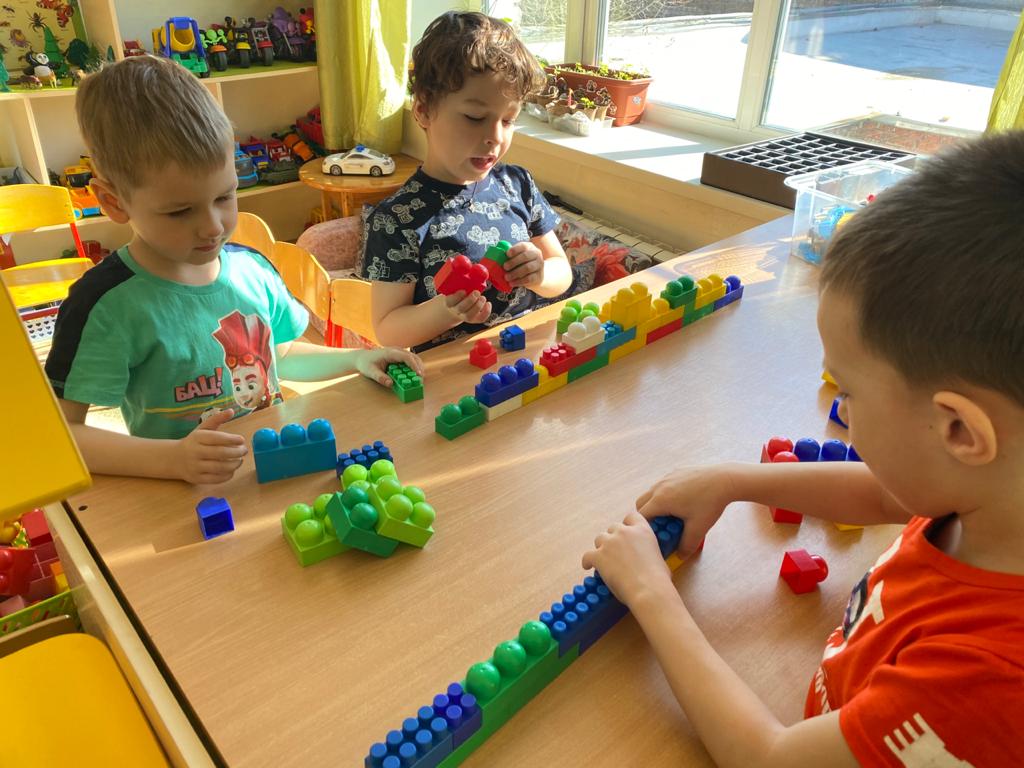 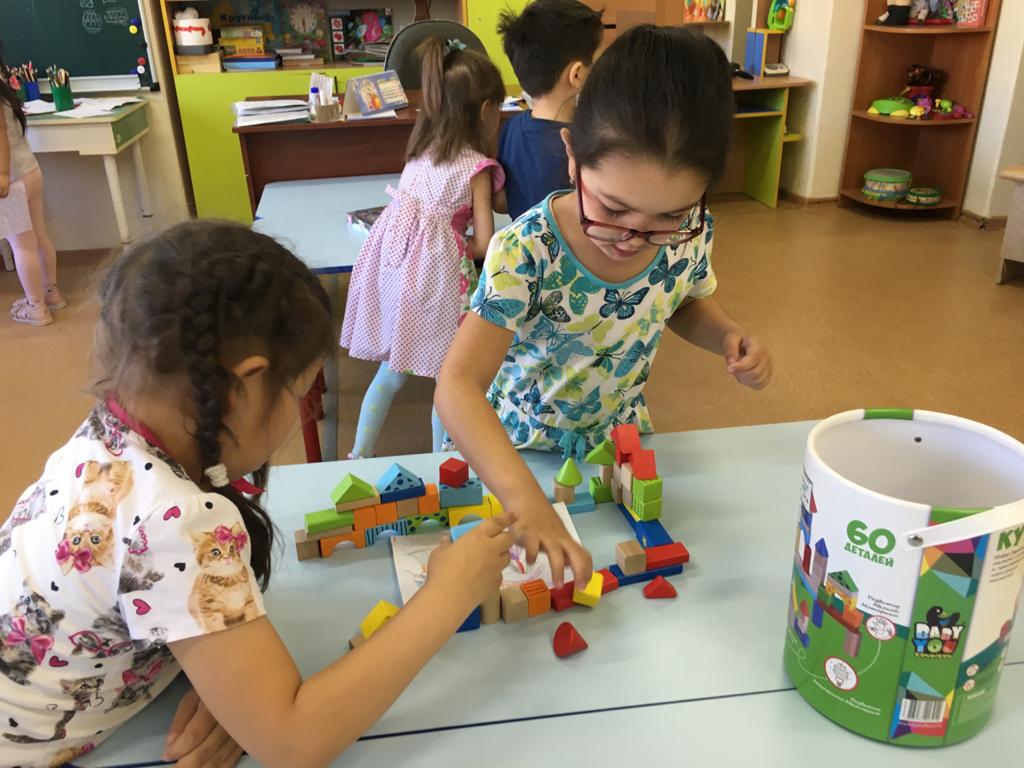 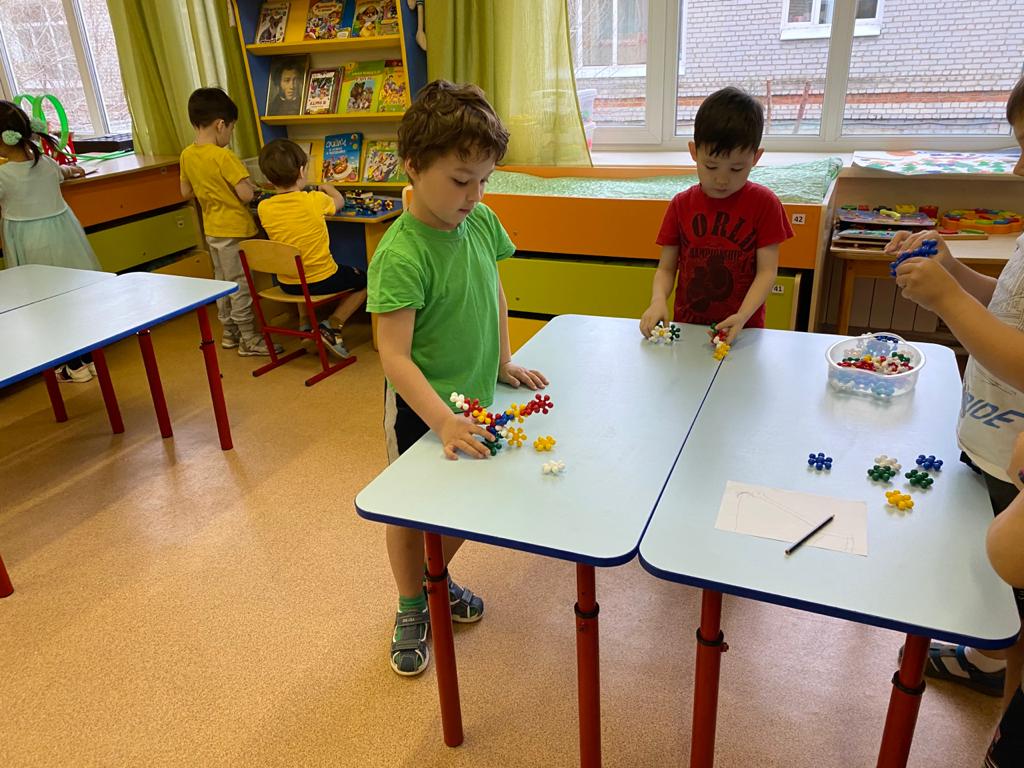 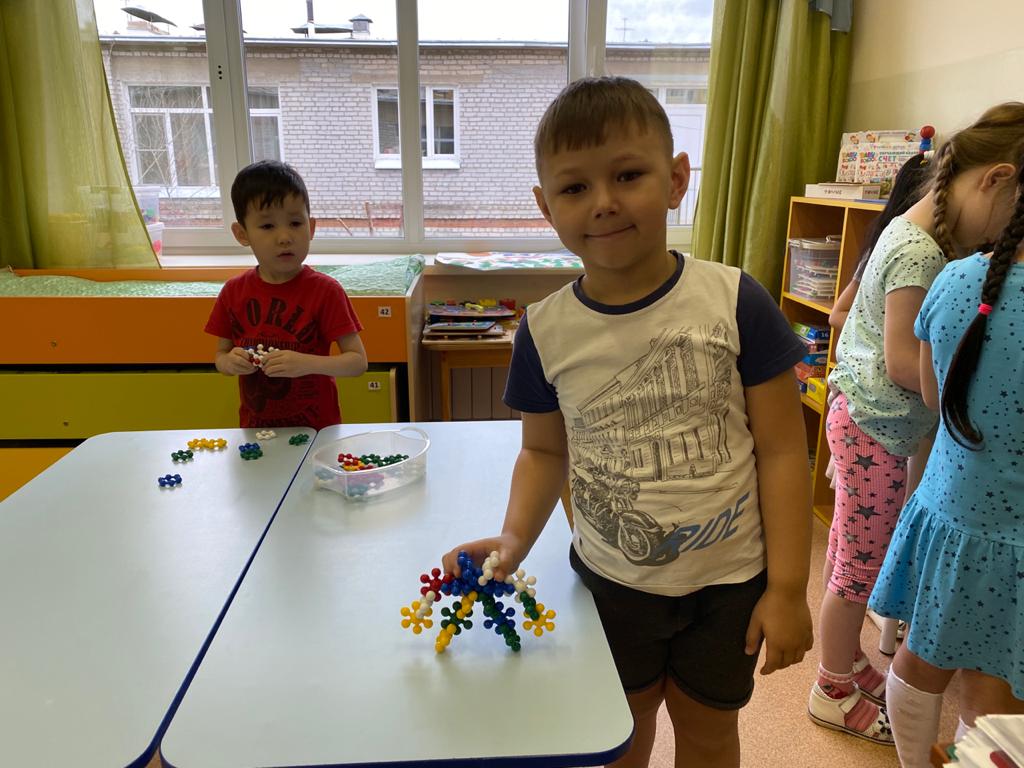 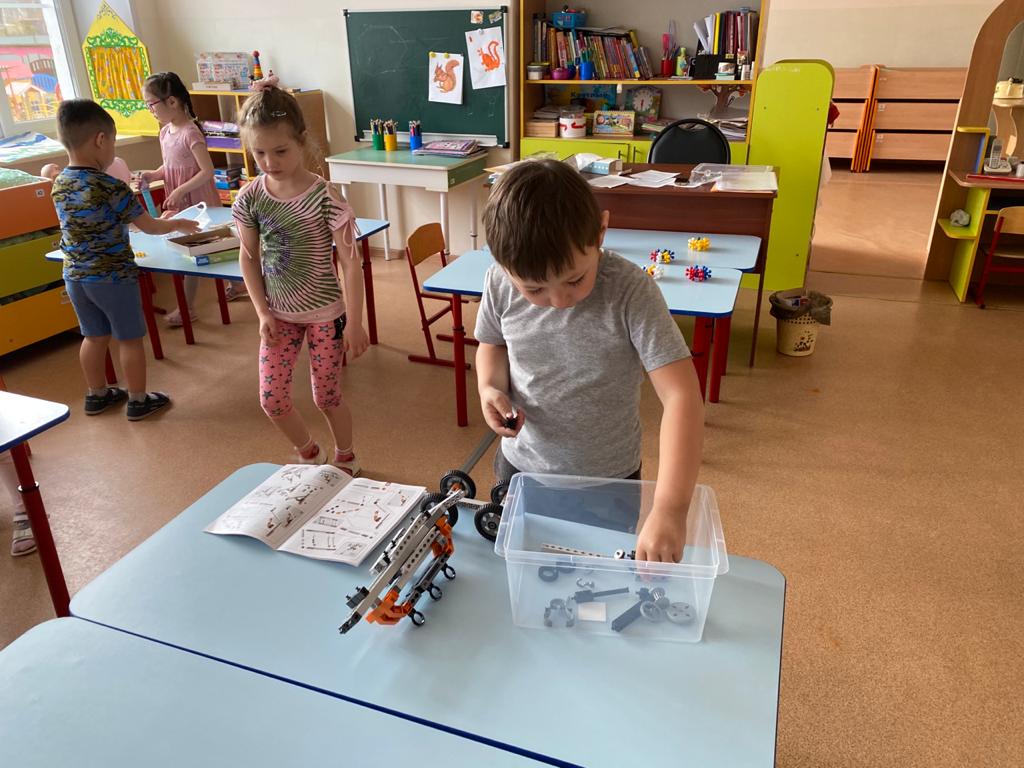 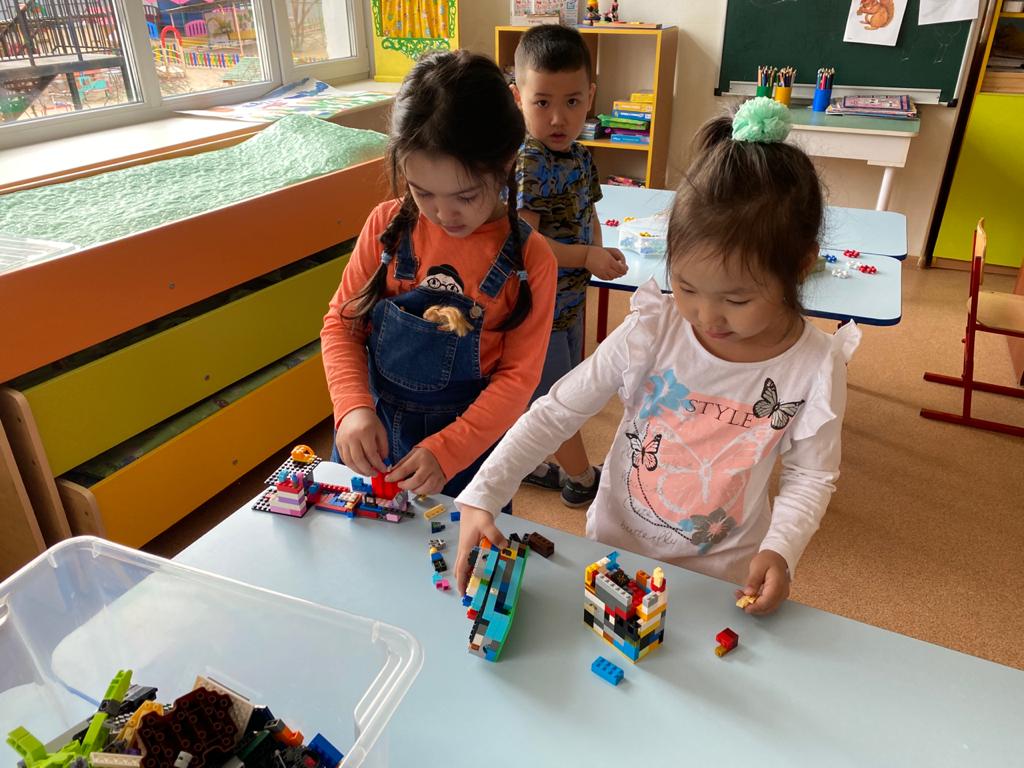 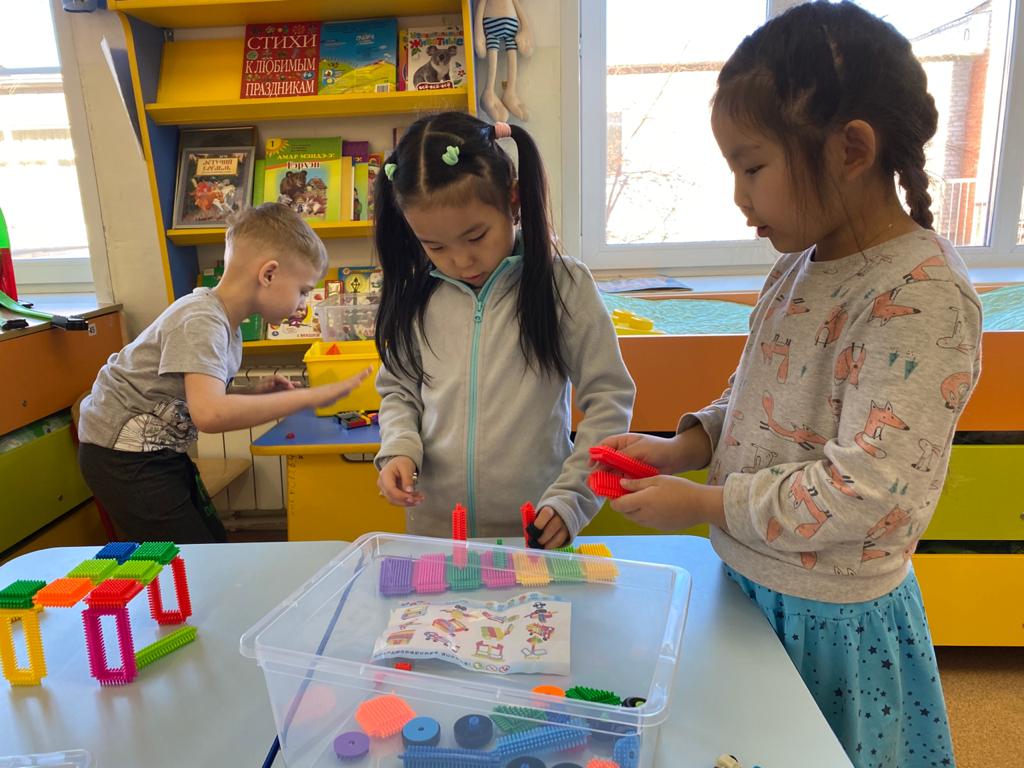 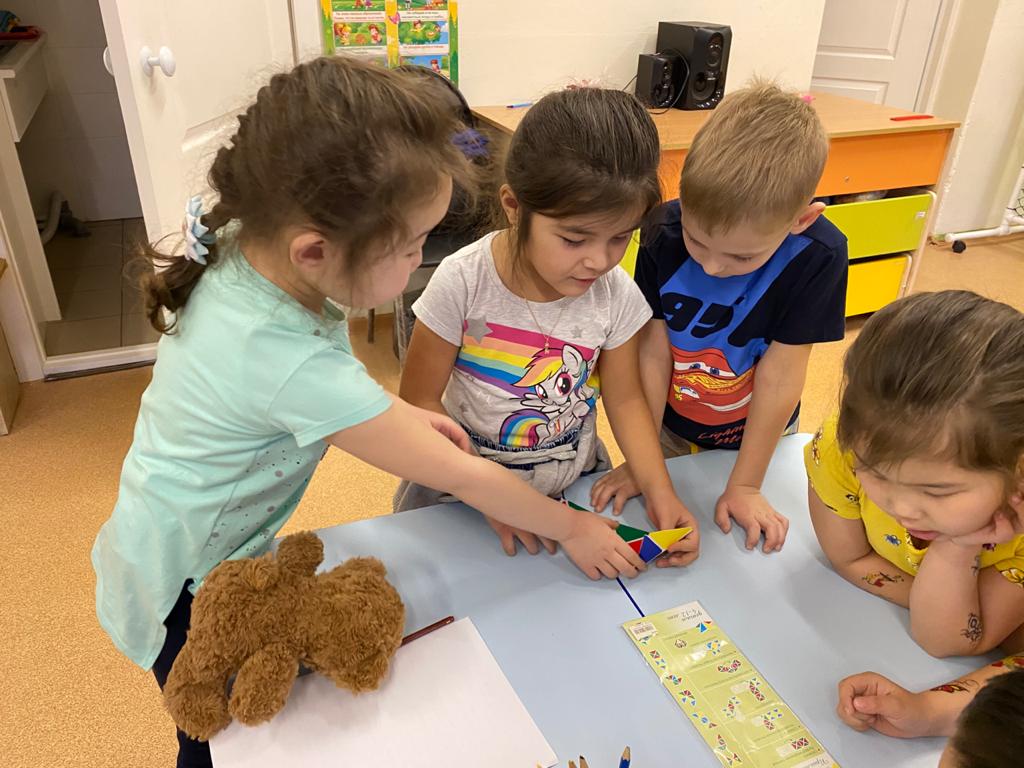 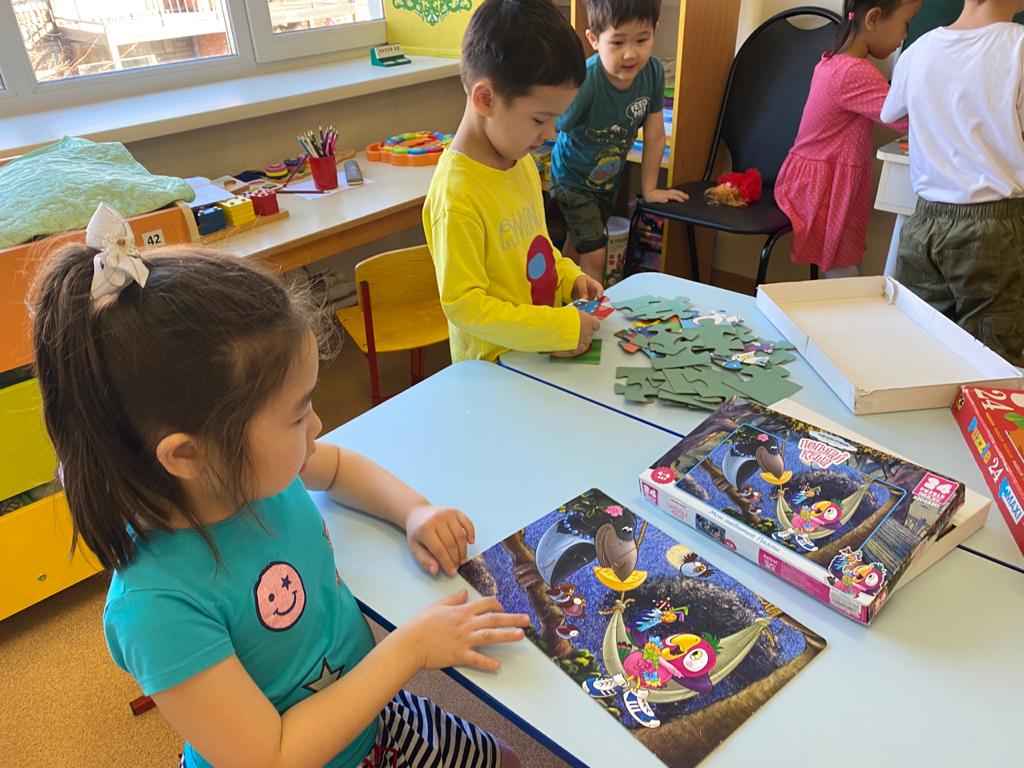 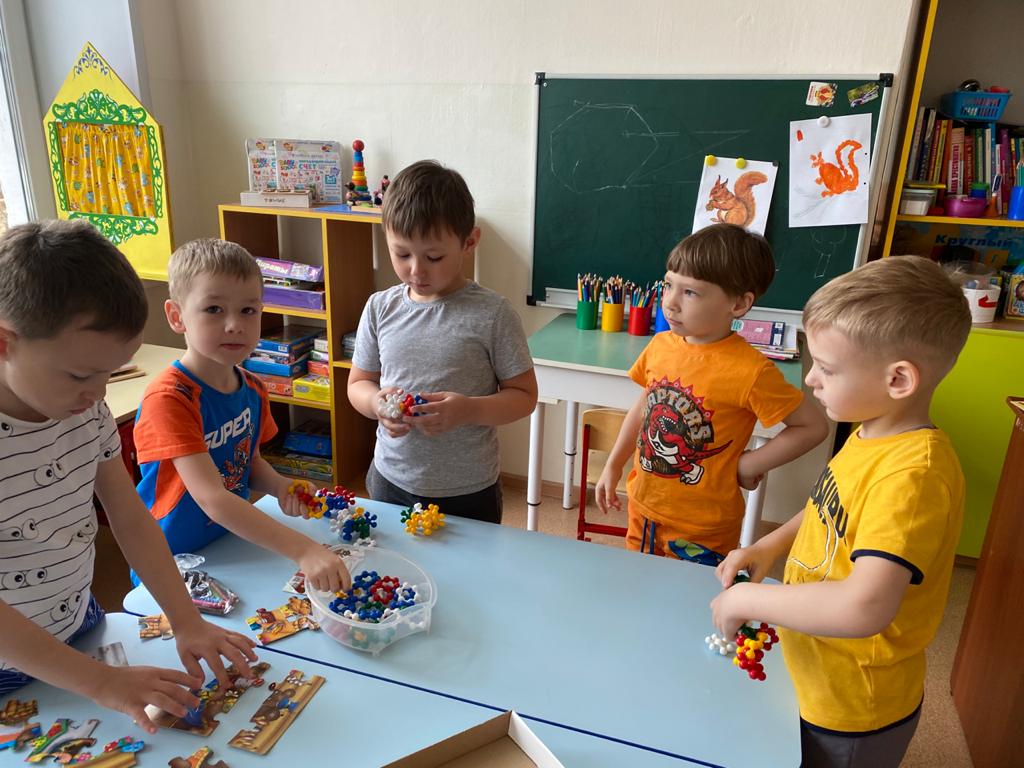 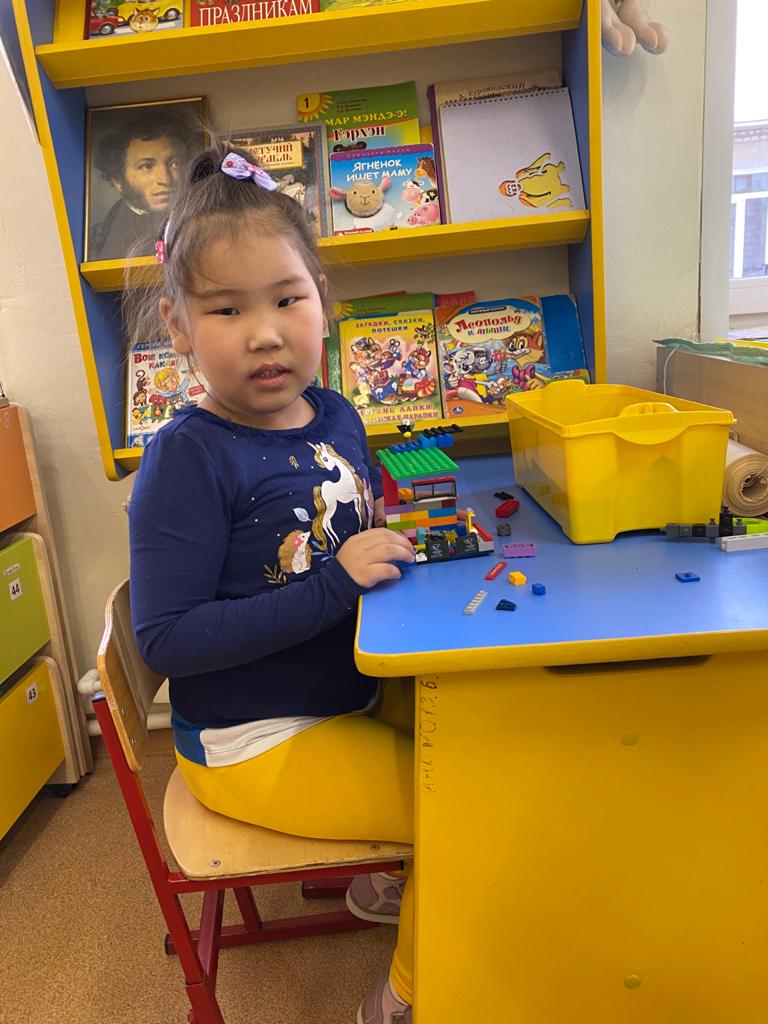 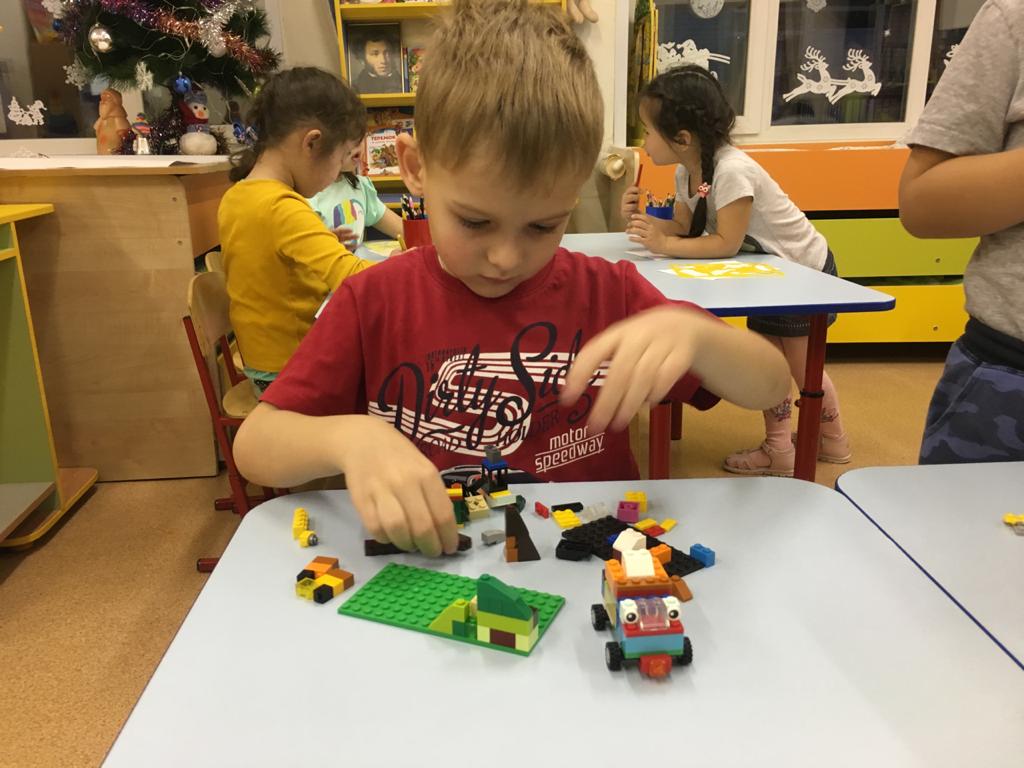 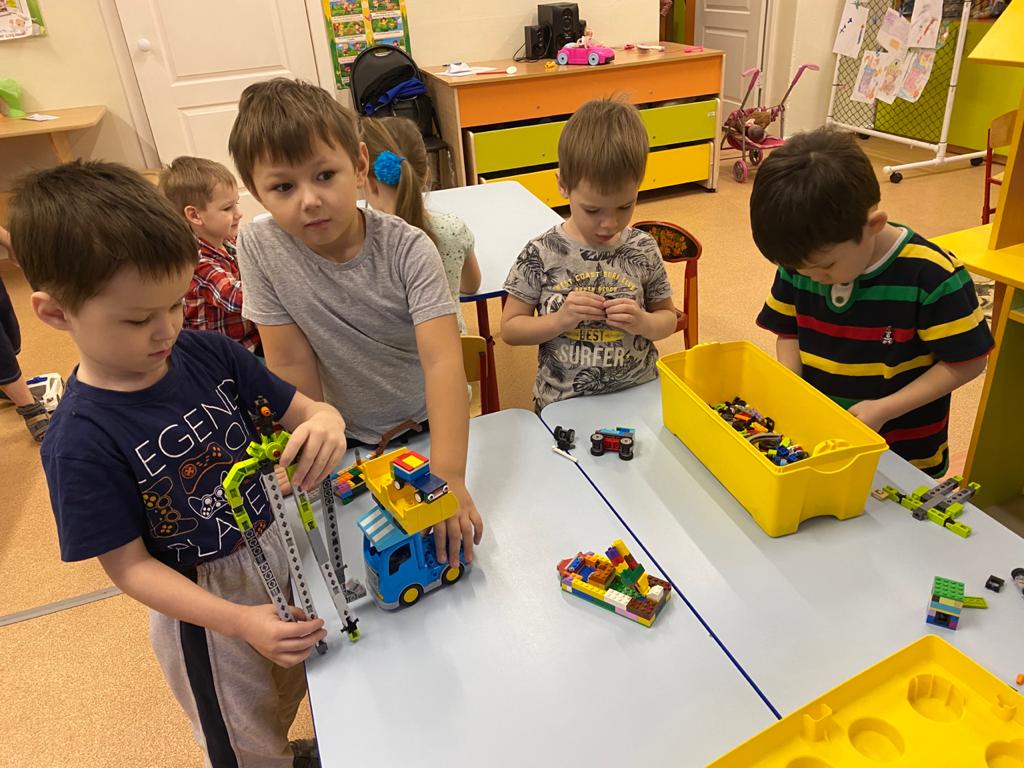 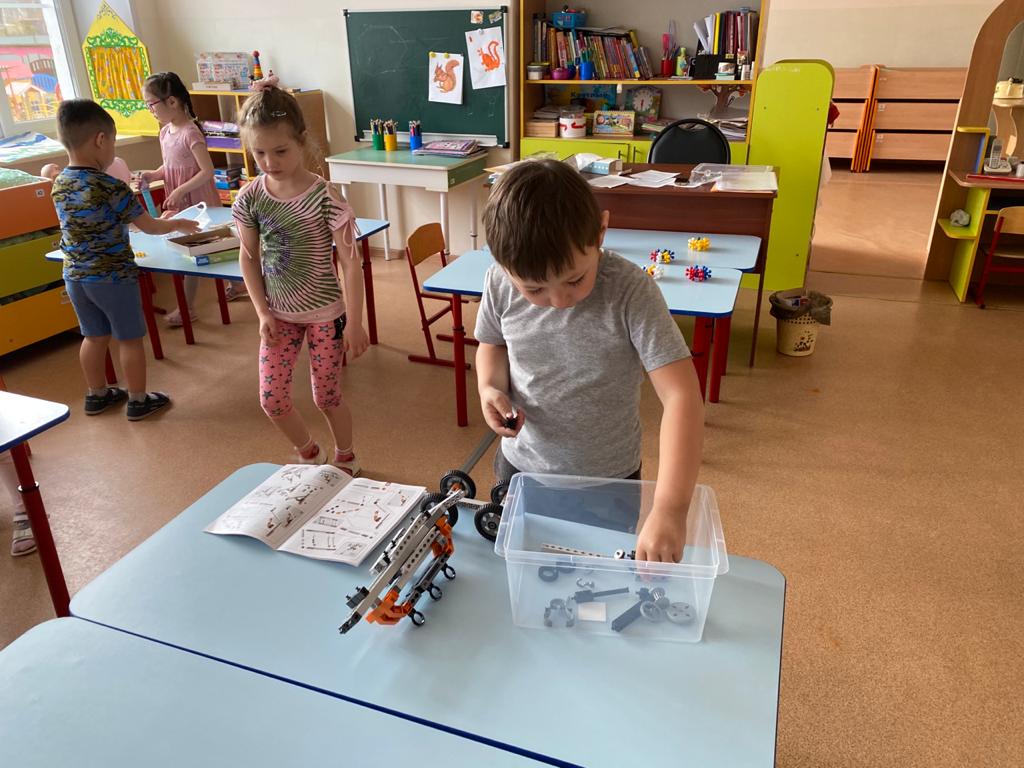 Спасибо за внимание.
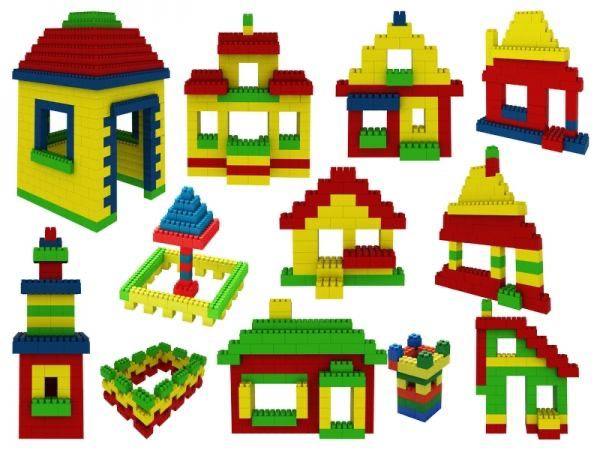